The Sonnet
One of the most celebrated forms of poetry
What is a Sonnet?
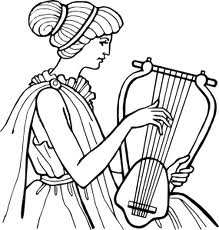 ‘sonetto’ – little sound or song
Type of Lyrical Poetry
To be played with a lyre
Expresses intense personal feelings and emotions
14 lines 
Strict rhyming scheme
Thematic Structure
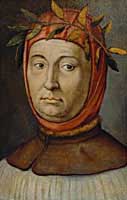 The Italian Sonnet
First 8 lines – Octave 
abbaabba
Volta
Change from one rhyme group to another
Last 6 lines – Sestet
3 rhyming sounds
cdecde 
Variations  - cannot end in couplet
Francesco Petrarch’s Canzoniere
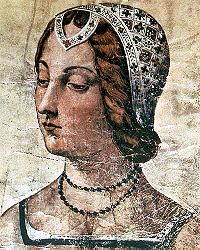 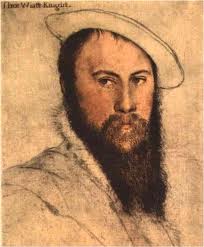 The English Sonnet
Sir Thomas Wyatt
Ended with couplet
Earl of Surrey – Henry Howard
Introduces different rhyming meter
3 quatrains and a couplet
Placement of volta at the third quatrain
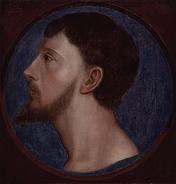 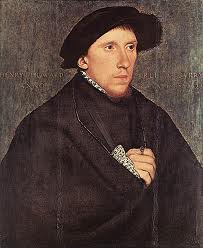 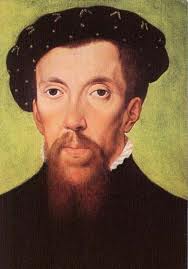 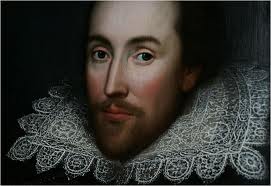 The Shakespearean Sonnet
Elizabethan Sonnet
3 quatrains and a couplet
Variation in the placement of volta 
Iambic Pentameter
Used in his plays
154 Sonnets 
composed 1592-98 (1609)
1 – 126  – young man to marry before youth ends
127 – 154  – ‘The Dark Lady’
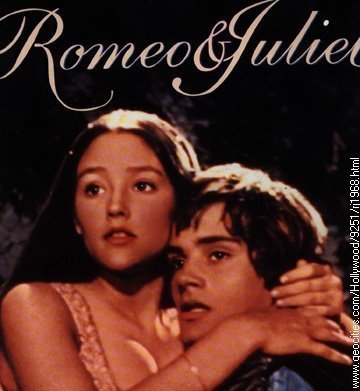 Sonnets Today...
Not as popular as it once was
Free verse
Themes still prevalent 
Sharing intense emotions and experiences from a distance
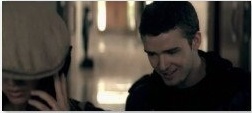 DIG IN AND ENJOY SOME SONNETS!
Shakespeare Sonnets 
Sonnet 5
Sonnet 18
Sonnet 116
John Donne
Holy Sonnet XIII
Elizabeth Barrett Browning
Sonnet 9
Sonnet 5
Those hours, that with gentle work did frame The lovely gaze where every eye doth dwell, Will play the tyrants to the very same And that unfair which fairly doth excel; For never-resting time leads summer on To hideous winter, and confounds him there; Sap checked with frost, and lusty leaves quite gone, Beauty o'er-snowed and bareness every where: Then were not summer's distillation left, A liquid prisoner pent in walls of glass, Beauty's effect with beauty were bereft, Nor it, nor no remembrance what it was: But flowers distill'd, though they with winter meet, Leese but their show; their substance still lives sweet.
Sonnet 18
Shall I compare thee to a summer's day? Thou art more lovely and more temperate: Rough winds do shake the darling buds of May, And summer's lease hath all too short a date: Sometime too hot the eye of heaven shines, And often is his gold complexion dimm'd; And every fair from fair sometime declines, By chance or nature's changing course untrimm'd; But thy eternal summer shall not fade Nor lose possession of that fair thou owest; Nor shall Death brag thou wander'st in his shade, When in eternal lines to time thou growest: So long as men can breathe or eyes can see, So long lives this and this gives life to thee.
Sonnet 116
Let me not to the marriage of true minds Admit impediments. Love is not love Which alters when it alteration finds, Or bends with the remover to remove: O, no! it is an ever-fixed mark, That looks on tempests and is never shaken; It is the star to every wandering bark, Whose worth's unknown, although his height be taken. Love's not Time's fool, though rosy lips and cheeks Within his bending sickle's compass come; Love alters not with his brief hours and weeks, But bears it out even to the edge of doom. If this be error and upon me proved, I never writ, nor no man ever loved.
Holy Sonnet XIII
What if this present were the world's last night ?Mark in my heart, O soul, where thou dost dwell,The picture of Christ crucified, and tellWhether His countenance can thee affright.Tears in His eyes quench the amazing light ;Blood fills his frowns, which from His pierced head fell ;And can that tongue adjudge thee unto hell,Which pray'd forgiveness for His foes' fierce spite ?No, no ; but as in my idolatryI said to all my profane mistresses,Beauty of pity, foulness only isA sign of rigour ; so I say to thee,To wicked spirits are horrid shapes assign'd ;This beauteous form assures a piteous mind.
Sonnet 9
Can it be right to give what I can give?To let thee sit beneath the fall of tearsAs salt as mine, and hear the sighing yearsRe-sighing on my lips renunciativeThrough those infrequent smiles which fail to liveFor all thy adjurations? O my fears,That this can scarce be right! We are not peers,So to be lovers; and I own, and grieve,That givers of such gifts as mine are, mustBe counted with the ungenerous. Out, alas!I will not soil thy purple with my dust,Nor breathe my poison on thy Venice-glass,Nor give thee any love—which were unjust.Beloved, I only love thee! let it pass.